Список региональных организаций телевизионного и радиовещания, осуществляющих деятельность на территории Липецкой области
Сайт избирательной комиссии Липецкой области
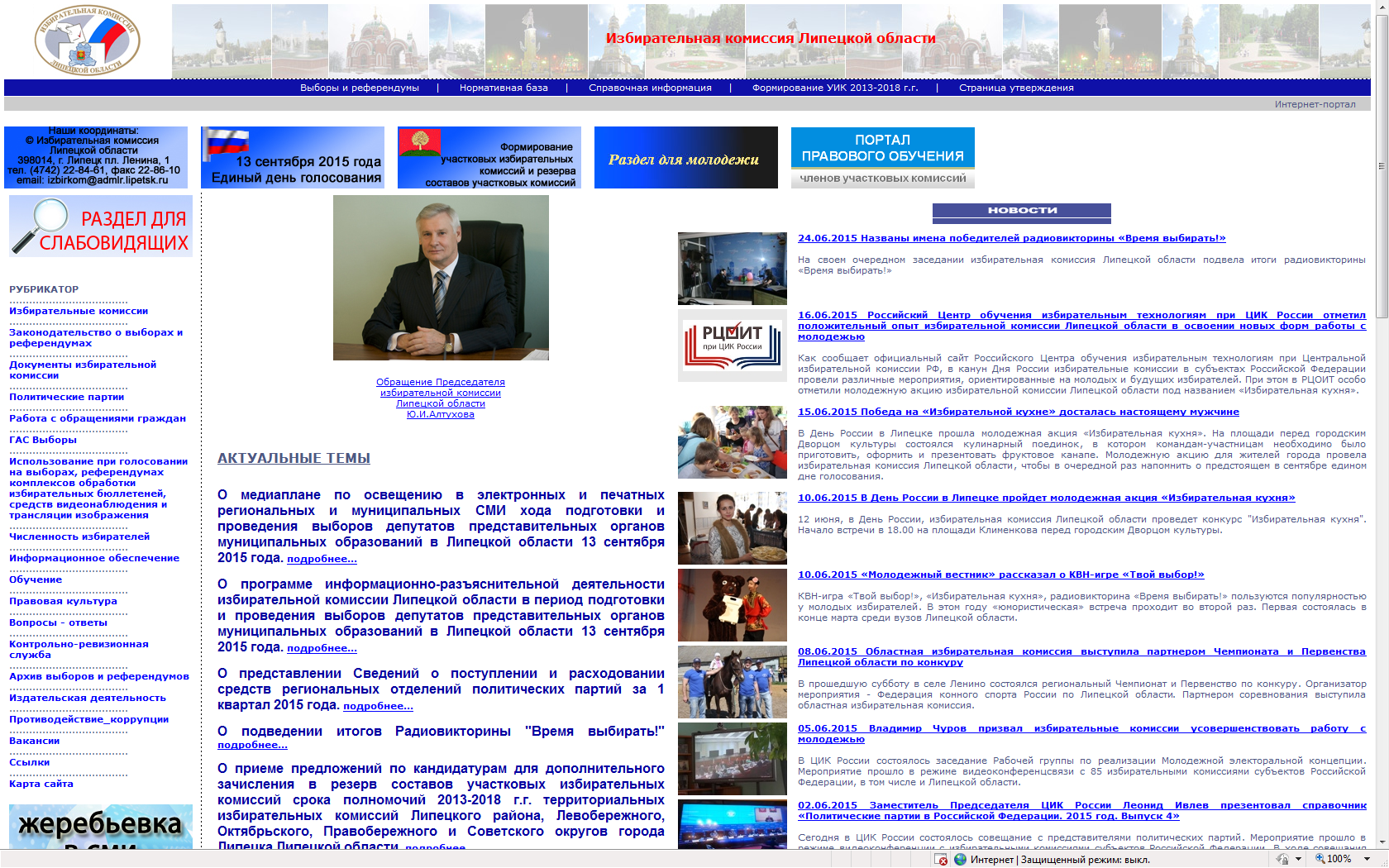